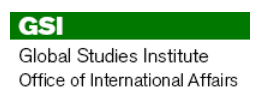 International Guest Apartment
Guest Apartment Overview

An affordable, temporary solution for 2-12 week stays


Spencer View Apartments (24th and Patterson)
3 bedrooms, 1 bath
Fully Furnished (including linens, towels, and kitchen utensils)
Includes utilities and weekly cleaning (no phone or cable)
Rates: $250 per week
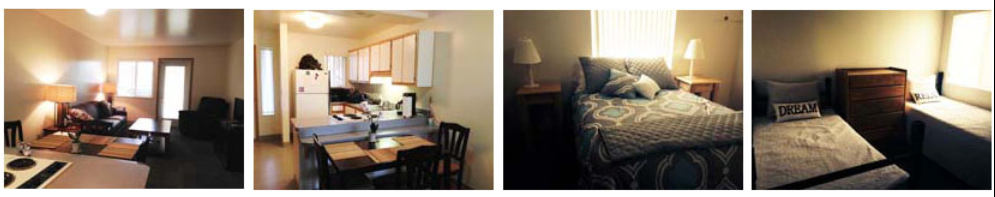 [Speaker Notes: Intended for int’l guests who may have a harder time finding a short term rental from overseas. stays longer than a hotel but shorter than what could be leased at a regular apartment.  Ideal for families.

1 bedroom with double bed
1 bedroom with 2 twin beds
1 very small bedroom with 1 twin bed]
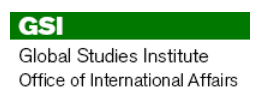 International Guest Apartment
Reservations 
Request made by host department on GSI website: http://gsi.uoregon.edu
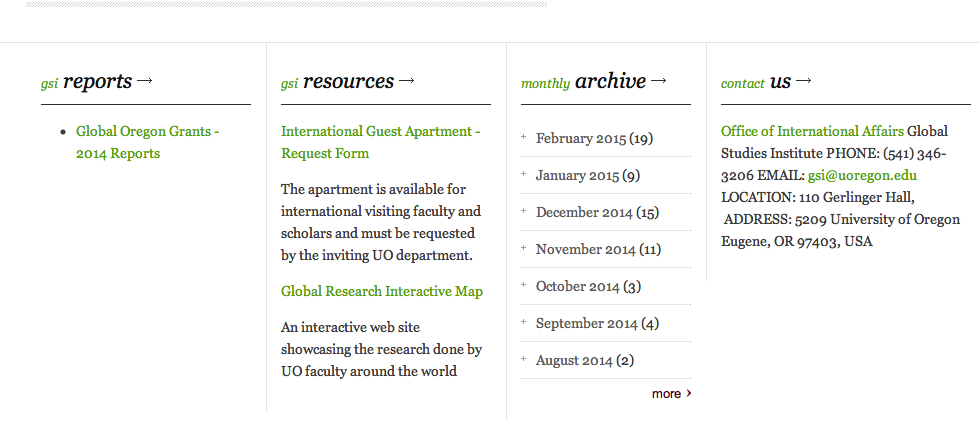 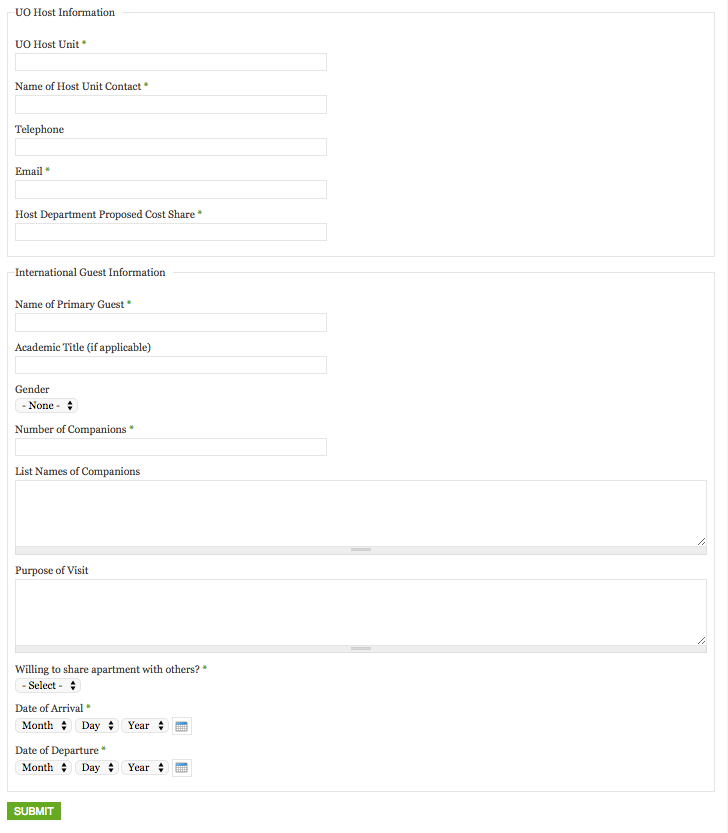 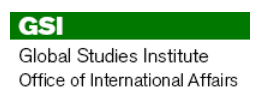 International Guest Apartment
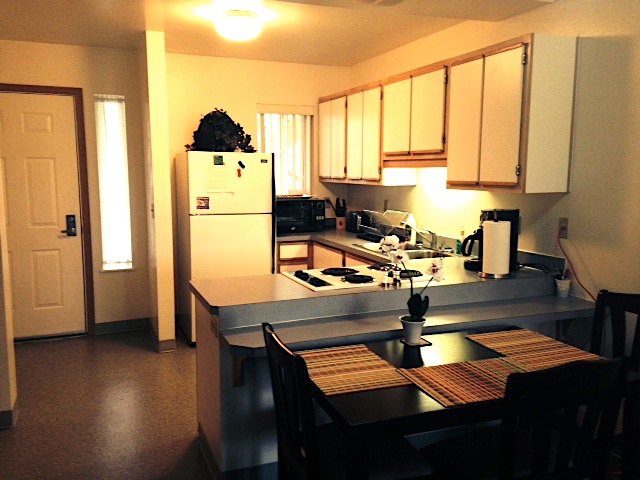 Visitor must be here on business 
(teaching, research, etc.)
[Speaker Notes: Due to high volume of requests, we cannot extend stays for personal time. In rare instances where the apartment is available for extended time, personal time usage may incur taxation reporting and withholding.  It will be billed separately from the business portion of their stay.]
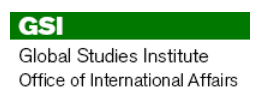 International Guest Apartment
Payment can be made through a JV or paid by check or cash by the visitor
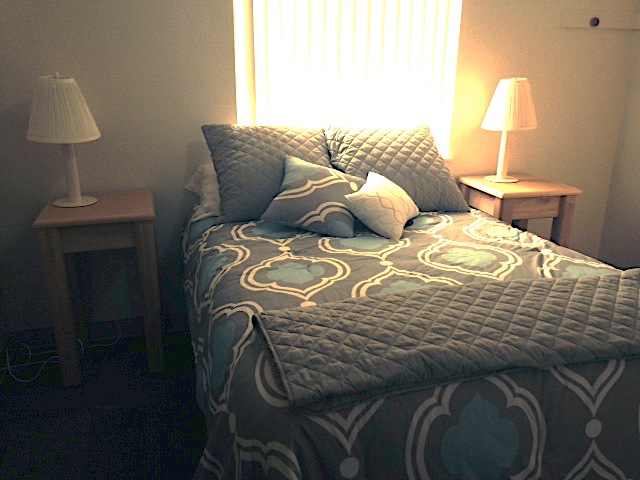 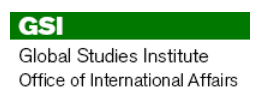 International Guest Apartment
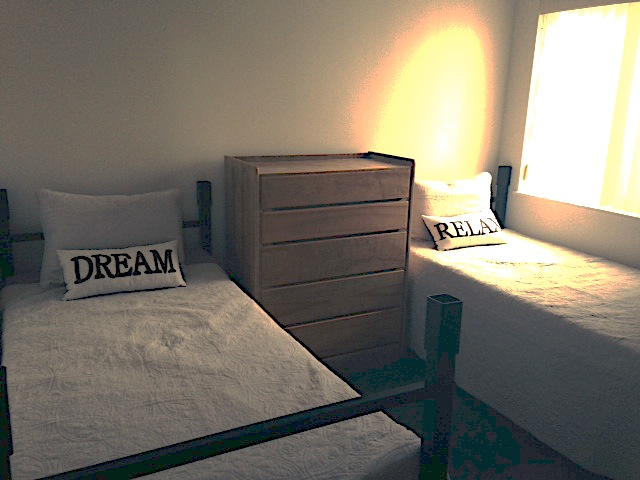 Regardless of the manner of payment, rules for staying in the Guest Apartment follow UO travel policy and Accounts Payable rules
[Speaker Notes: For foreign nationals, this includes copies of passport, I-94, and W8 BEN (we take care of)]
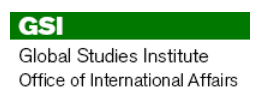 International Guest Apartment
GSI Responsibilities


Issue keys and provide an introduction to the apartment during business hours
Interface with Spencer View and Housing managers about apartment issues
Collect the necessary visa paperwork from the visitors
Collect apartment payments and/or JV charges to the departmental index
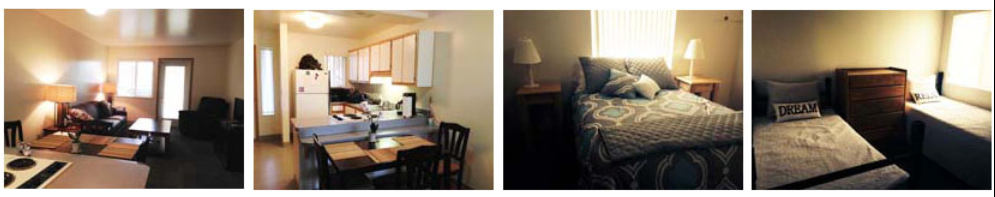 [Speaker Notes: Intended for int’l guests who may have a harder time finding a short term rental from overseas. stays longer than a hotel but shorter than what could be leased at a regular apartment.  Ideal for families.]
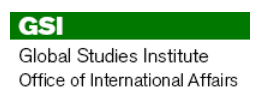 International Guest Apartment
Host Department Responsibilities


Help scholar get settled into Eugene and the UO 
Inform GSI of any scheduling changes to the reservation
Pay any applicable taxes for renting the apartment for personal use
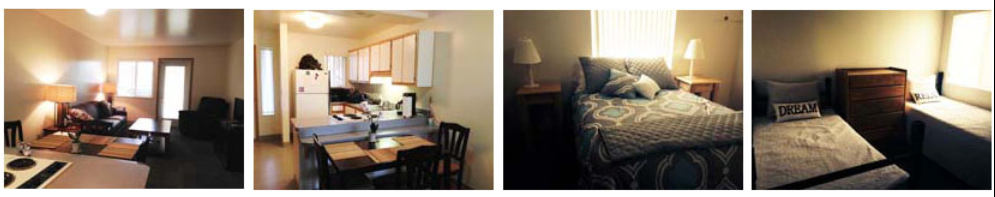 [Speaker Notes: Intended for int’l guests who may have a harder time finding a short term rental from overseas. stays longer than a hotel but shorter than what could be leased at a regular apartment.  Ideal for families.]
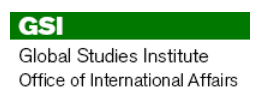 International Guest Apartment
Final Thoughts


The apartment book very quickly, so reserve early.

Due to high demand, we are in the process of securing 2 additional apartments, giving us a total of 3 guest apartments.

Even if the apartments are booked, we keep a waiting list in case any reservation gets cancelled.
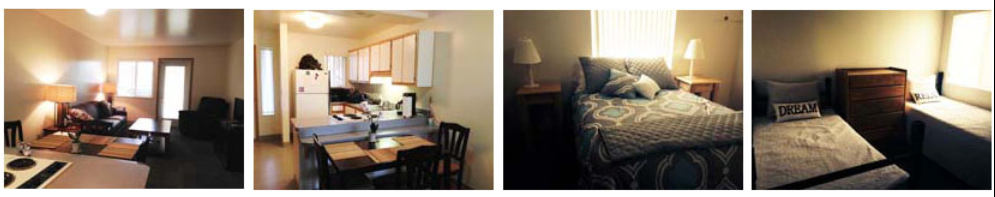